St. Vincent de Paul Society
of St. Luke’s Church
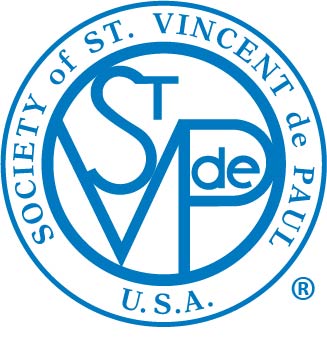 presents this 
Certificate of Appreciation to:

<Name>

With gratitude for your service and 
constant generous support to SVdP
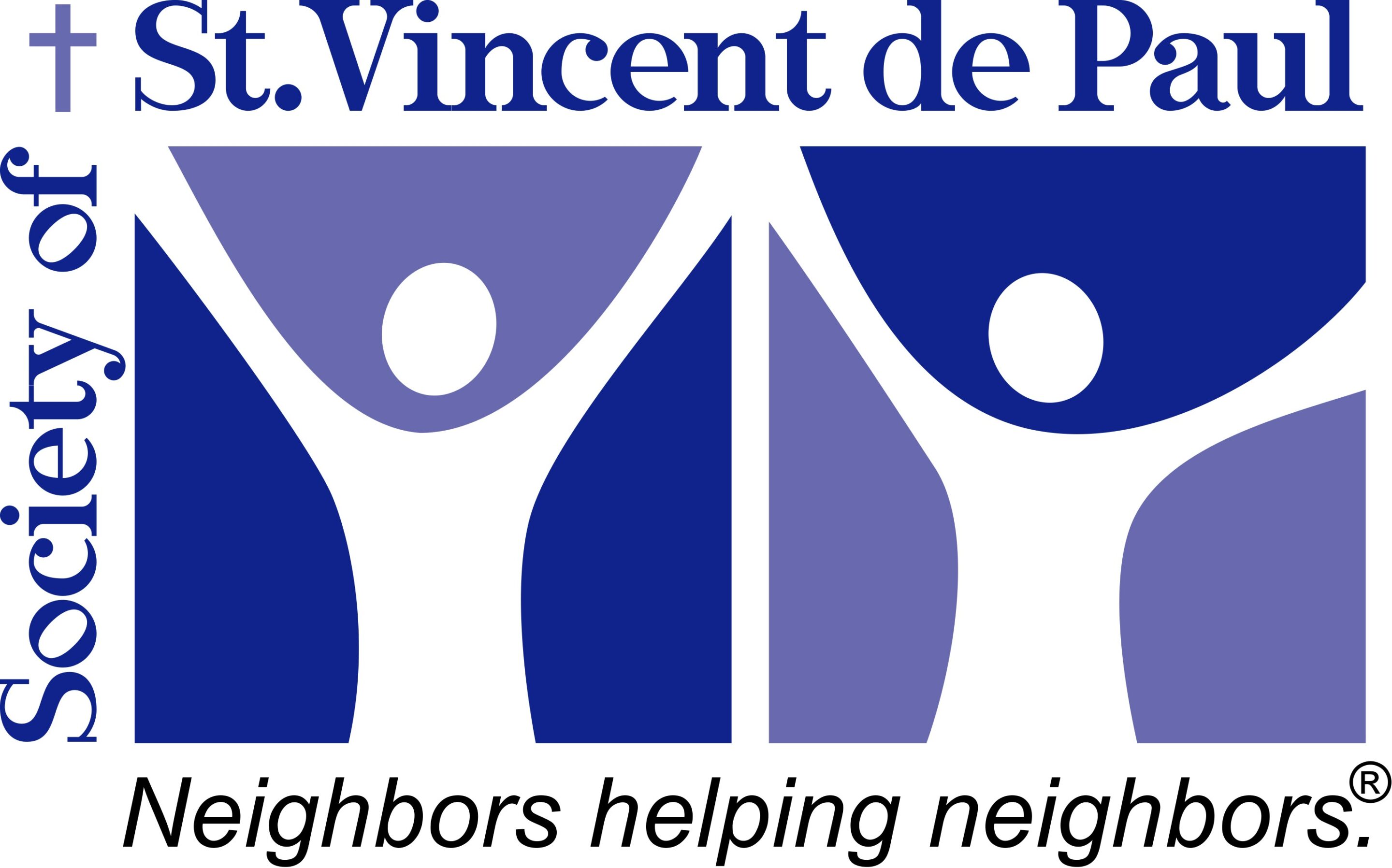 ___________________________
President, 
Gemma Brennan
This <Date> Day of 
<Month> 2024
St. Vincent de Paul Society
of St. Luke’s Church
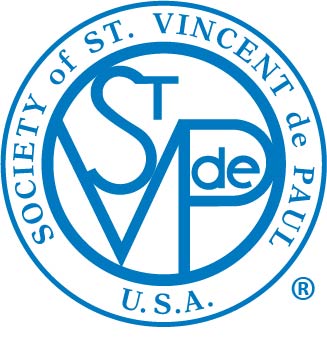 presents this 
Certificate of Appreciation to:

<Name>

With gratitude for your generous support 
to our organization
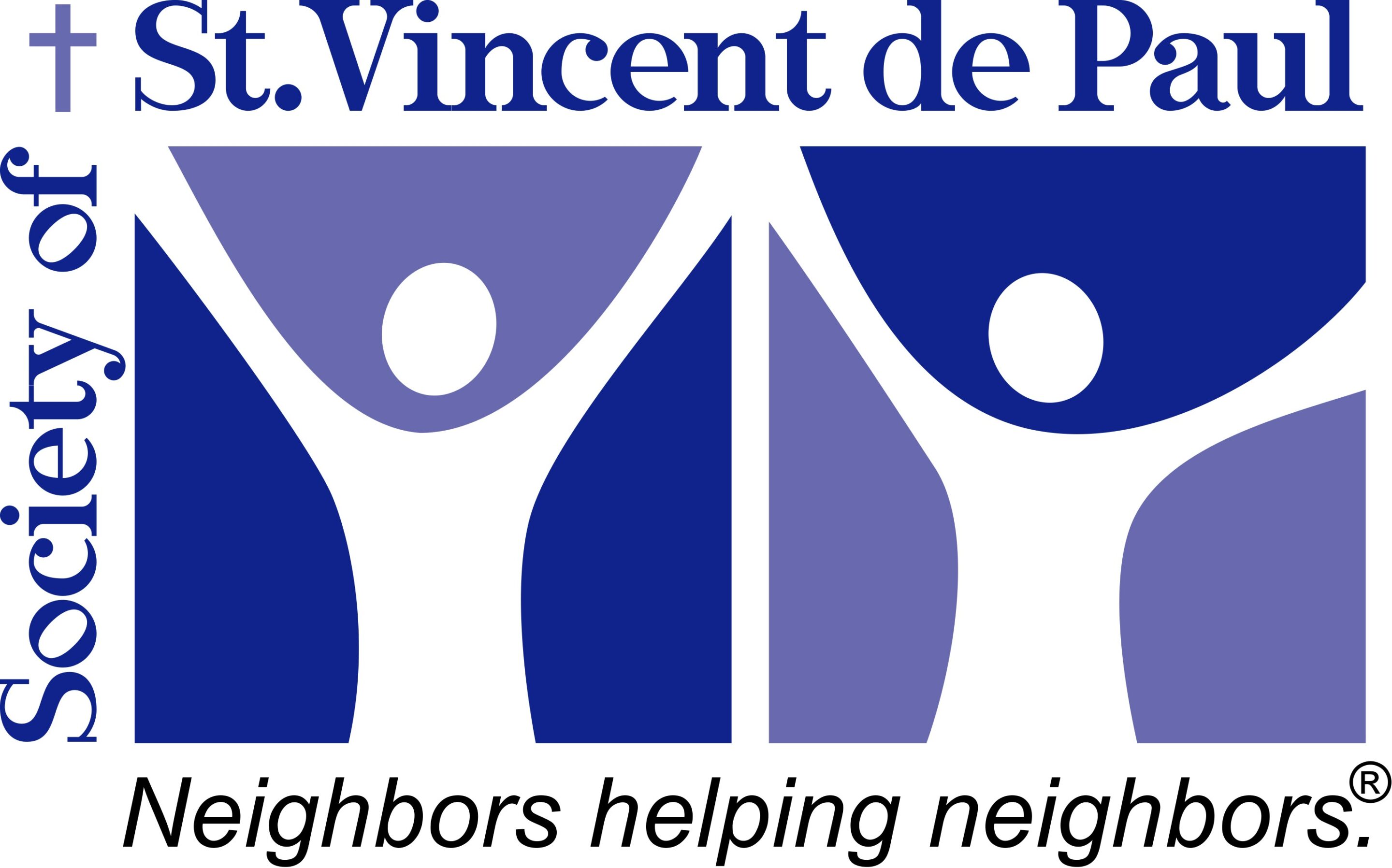 ___________________________
President, 
Gemma Brennan
This <Date> Day of 
<Month> 2024